Thursday, May 7th, 2020
SoCalREN COVID-19 Impacts and Strategies
1
SoCalREN is focused on ensuring to continue to support the Energy Efficiency industry and to continue to deliver valuable EE program services throughout the entire SoCalREN territory
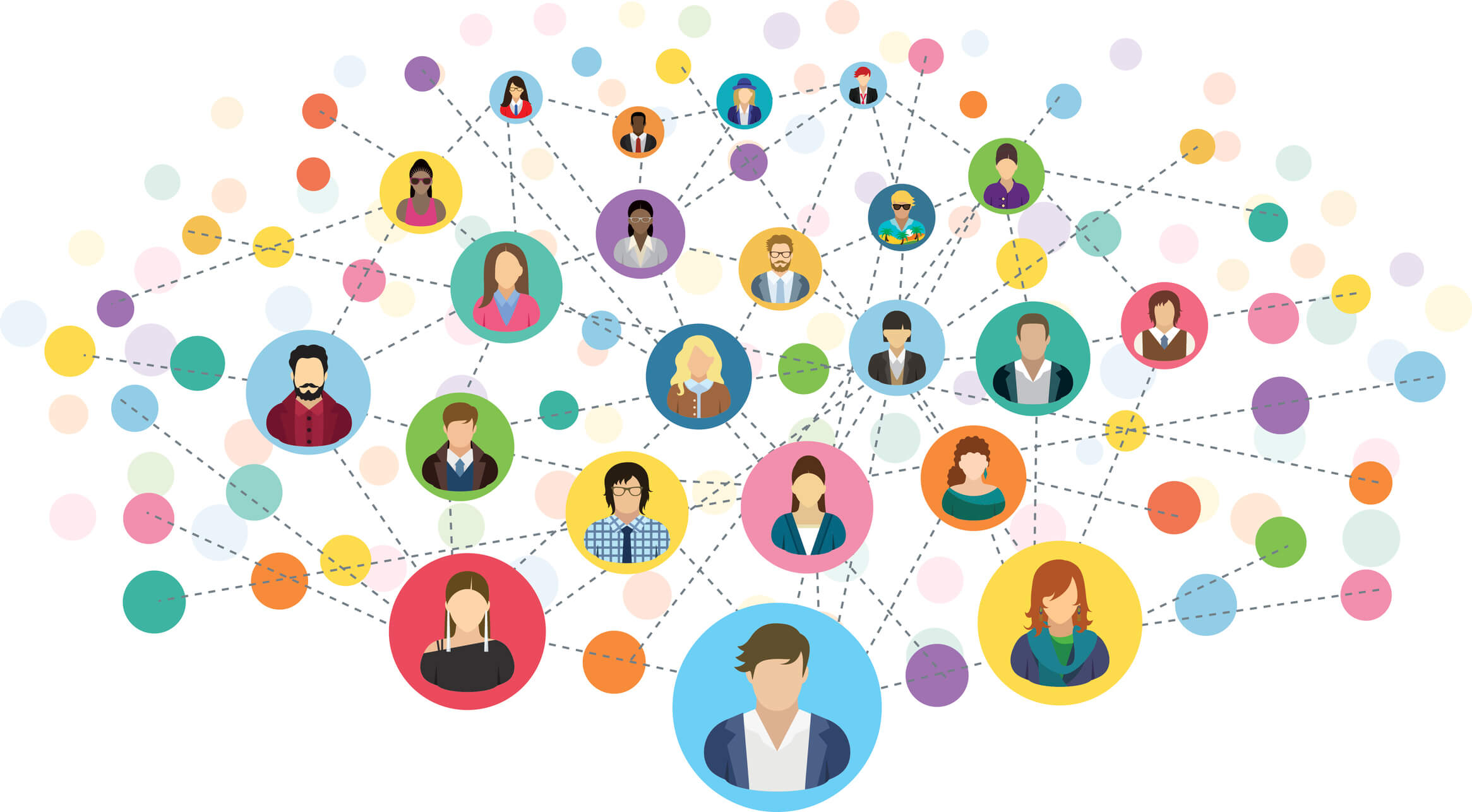 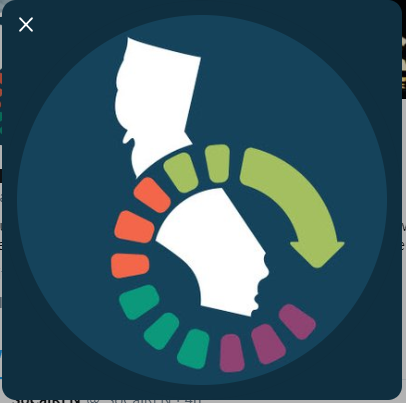 [Speaker Notes: SoCalREN is ensuring regional reach and delivery of valuable services throughout the entire SoCalREN territory
Focusing on DACs and HTR communities, we’ve started implementing specific strategies to reach all the communities throughout our territory, including the 700+ public agencies we serve
And we can use our Public Agency Programs as a funnel to promote our other SoCalREN programs, since public agencies are in a unique position to communicate to their constituents about the various opportunities and resources available]
SoCalREN Programs are Continuing
Programs & activities are moving forward to provide critical EE support services and maintain momentum to achieve goals
Projects continuing or being pushed-out
Developing “shovel ready” projects
Safety guidelines and protocols in place
Remote audits and remote activities
Continuing WE&T and Financing program activities will play a critical role this year
Public Sector Projects
Timelines are being “pushed-out”, projects continuing
Responses from agencies have varied 
Shifting staff priorities & roles within agencies
Reduced and remote facility staff available to support project development
Staff pulled into Emergency Response
Project implementation hurdles
IOU Inspections & pump tests on-hold
Delays in site-visits for audits
Delays in acquiring construction materials
Anticipating funding challenges with changing priorities
Loss in tax revenues for local governments
[Speaker Notes: The impacts vary across agency types. Based on savings alone, City projects have been impacted the most widely.  Schools and W/WW districts look about proportionally impacted to the total non-impacted pipeline. 
Government workers maintaining building operations deemed as “essential workforce” 
Summarizes general understanding of public sector challenges. 
Shifting staff priorities. EX: City of Huntington Beach: Most everything has been placed on pause for a while. POC has been taken off of all regular duties until further notice as part of COVID-19 Response Team.
Staff working remotely or not at all.  1 agency’s project is delayed b/c purchasing department is down from 4 people to 1. 

IOU Site Visits - IOUs are working on a remote site inspection strategy

Progress: Have heard from school districts including Fontana USD, El Monte USD - energy champions driving projects forward while students are out of school
Santa Ana USD contractors have begun work after being suspended for two weeks.]
Residential Sector Projects
Pipeline momentum suspended, projects to continue but likely at a reduced rate
MF financial impacts due to loss of rental revenue
Properties limiting projects to emergency replacements
Temporary limited ability to access residential units as a result of stay at home order
Project pipeline full but with a mid-year start
Delays in on site-visits for energy audits
Implement Covid-19 safety guidelines to minimize on site risk
Anticipating funding challenges with changing priorities
Project financing to overcome cost barriers
[Speaker Notes: The impacts vary across agency types. Based on savings alone, City projects have been impacted the most widely.  Schools and W/WW districts look about proportionally impacted to the total non-impacted pipeline. 
Government workers maintaining building operations deemed as “essential workforce” 
Summarizes general understanding of public sector challenges. 
Shifting staff priorities. EX: City of Huntington Beach: Most everything has been placed on pause for a while. POC has been taken off of all regular duties until further notice as part of COVID-19 Response Team.
Staff working remotely or not at all.  1 agency’s project is delayed b/c purchasing department is down from 4 people to 1. 

IOU Site Visits - IOUs are working on a remote site inspection strategy

Progress: Have heard from school districts including Fontana USD, El Monte USD - energy champions driving projects forward while students are out of school
Santa Ana USD contractors have begun work after being suspended for two weeks.]
Cross-cutting Sector Program Impacts
WE&T and Financing will be critical in mitigating Covid-19  industry impacts
WE&T 
Additional resources allocated to build capacity in public and residential sectors
Implement a sub-program that assists homeless youth achieve training, certification and job placement into the EE industry
Financing
Public Sector: Exploring financing and funding opportunities such as ESCO strategies and investment tax credits
Residential Sector: Implementing a MF LLR and exploring possible options that further enhance the offering such as a 0% interest
[Speaker Notes: The impacts vary across agency types. Based on savings alone, City projects have been impacted the most widely.  Schools and W/WW districts look about proportionally impacted to the total non-impacted pipeline. 
Government workers maintaining building operations deemed as “essential workforce” 
Summarizes general understanding of public sector challenges. 
Shifting staff priorities. EX: City of Huntington Beach: Most everything has been placed on pause for a while. POC has been taken off of all regular duties until further notice as part of COVID-19 Response Team.
Staff working remotely or not at all.  1 agency’s project is delayed b/c purchasing department is down from 4 people to 1. 

IOU Site Visits - IOUs are working on a remote site inspection strategy

Progress: Have heard from school districts including Fontana USD, El Monte USD - energy champions driving projects forward while students are out of school
Santa Ana USD contractors have begun work after being suspended for two weeks.]
SoCalREN Ramp Up Activities in Response to Covid-19 Industry Impacts
Three-pronged Approach
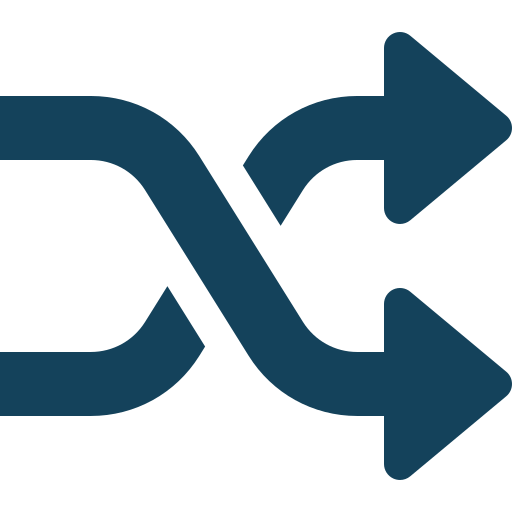 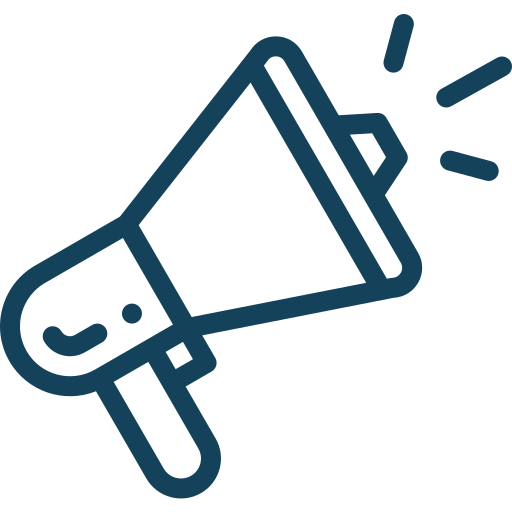 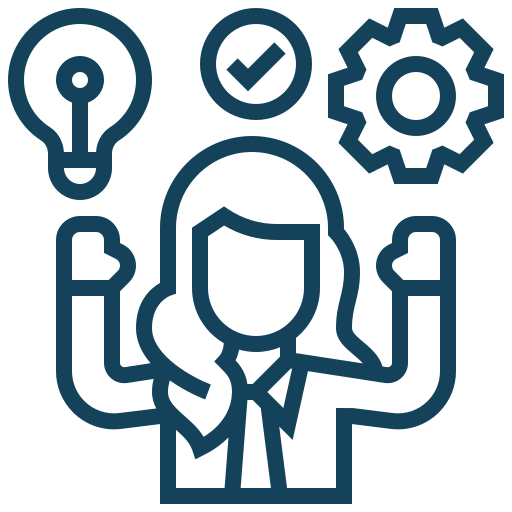 Capacity Building
Marketing and Outreach
Focus on COVID-19 Opportunities
[Speaker Notes: M&O 
Webinars & public agency communication templates
Public agency outreach to inform public agencies about not only SoCalREN Public Agency Programs and current remote services but also to inform them about opportunities for their communities such as residential programs (eg kits for kids, low income programs) and small business (eg small commercial refrigeration & Green Business Network) and provide communication templates 
Will also expand based on selected capacity building and behavior changes strategies
Capacity Building 
Training for facility staff & energy champions
Resources and Tools available online
Behavior Change 
Energy Goals (engagement campaign) facilitated by Regional Partners]
Opportunity Focus - Strategies
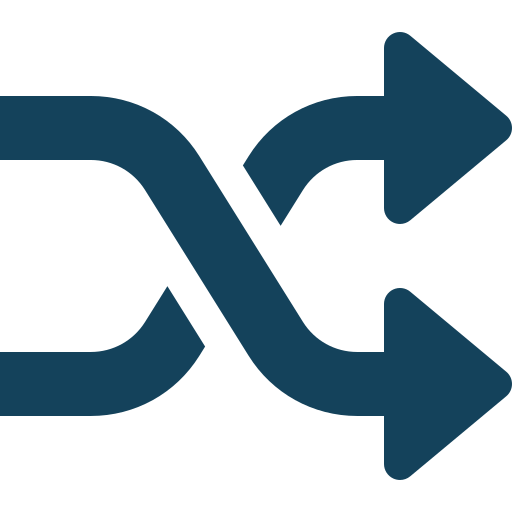 Public Sector Programs
Water/wastewater focus 
Relatively recession proof segment with a vast potential of operational energy savings
Specialized consultant now under contract to support engagement and enhanced program and project implementation
Agency targeting assessment for agencies with publicly available data
Increased support for school districts
Current shutdowns pose great opportunity for retrofits and building optimizations
Coordination with SCE School’s Account Representative to identify engagement strategies
Identify outreach and partnership channels and opportunities in the Inland Empire
Residential Sector Programs
Emphasize comprehensive common areas
Can easily be supported with social distancing protocols; simple collection of information on existing Common Area equipment through a simple intake process and offer facilities/property management in-unit “install” kits that can be verified by mobile photos
Assessment report would be delivered remotely and would only detail Common Area measures. The minimum 10 percent savings threshold would be relaxed, with a proportionally reduced incentive rate
Capacity Building - Strategies
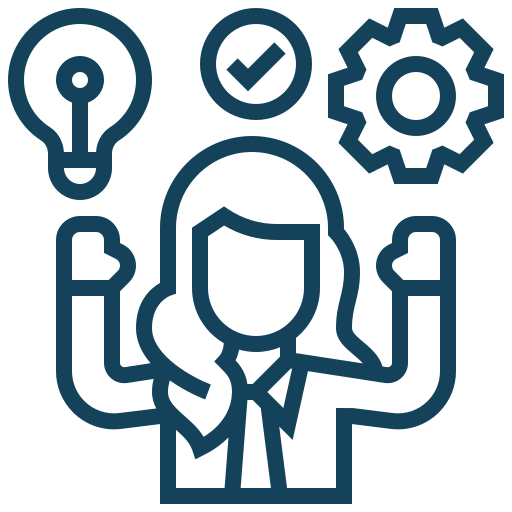 Public Sector Programs
Build subject matter expertise within public agencies
Energy Audit training for facilities maintenance
Provide certified training for public agency facilities managers and or energy champions
Provide on-site benchmarking and “understanding building intensity/optimization” training for public agencies with an emphasis on school district personnel
Residential Sector Programs
Certificate Training opportunities for small business contractors
Leverage the SoCalREN WE&T program to develop industry capacity regarding energy auditors for disadvantaged workers
Marketing, Education & Outreach - Strategies
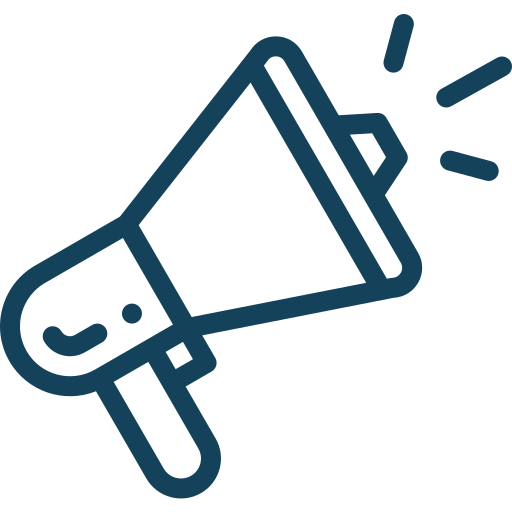 Public Sector Programs
Conversations with SoCalREN – webinar series that provides up to date information and highlights regional needs
Local agency marketing materials that engage and educate their communities about ongoing sustainability opportunities
Residential Sector Programs
Kits for Kids - These kits would provide simple, self-install measures such as LED bulbs and nightlights, faucet aerators, and smart power strips, as well as information on behavior change strategies that are easy for kids and parents alike to implement. 
Will play a long term role of continuing to engage the community and incite the importance of energy savings
Webinars
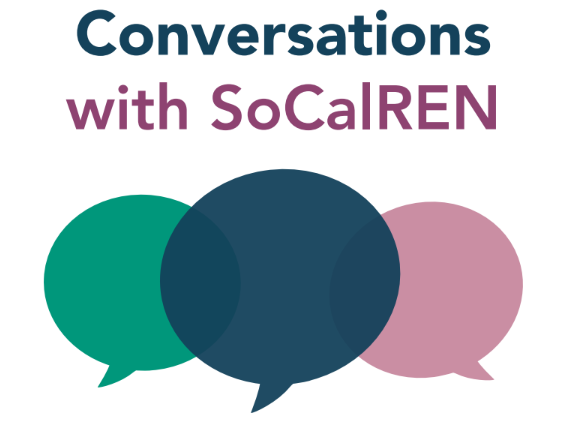 Conversations with SoCalREN Series
Informal & facilitated discussions providing our network a chance to connect, share best practices and highlight regional needs
Planned Conversations
Forward-looking Issues for CPUC Consideration
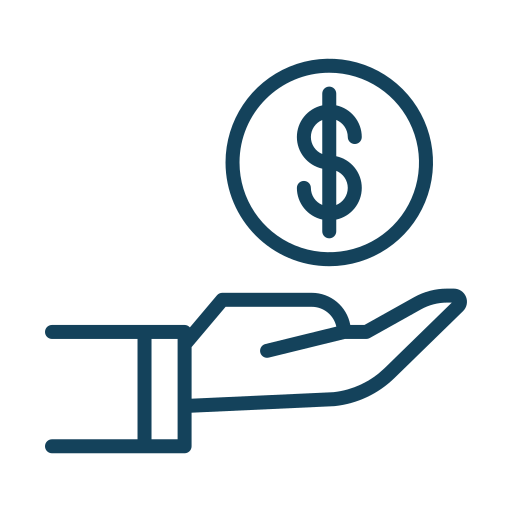 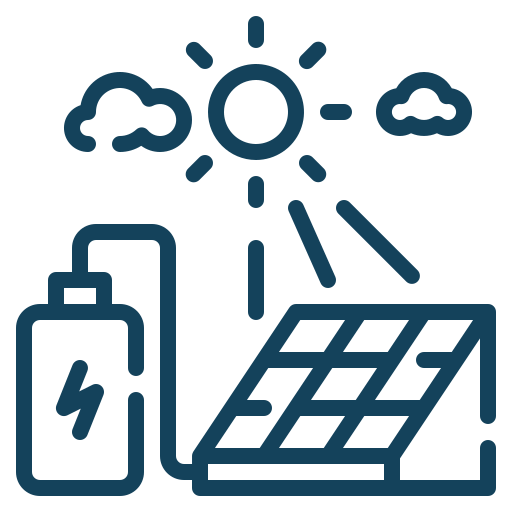